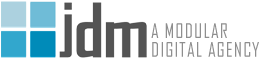 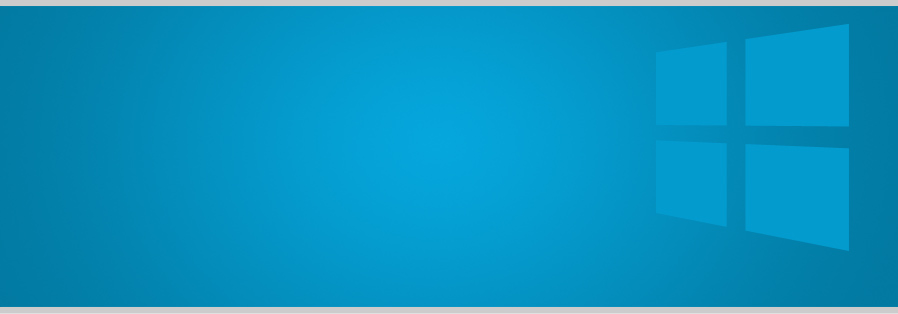 JDM in 90 Seconds
The New Digital Agency Model
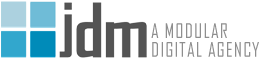 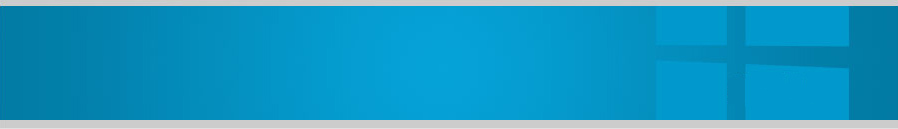 The “Modular” Model
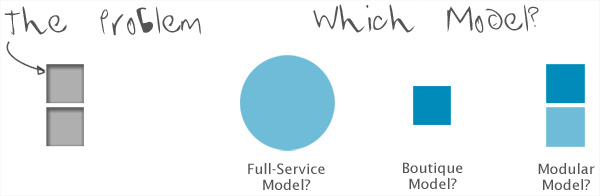 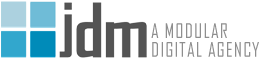 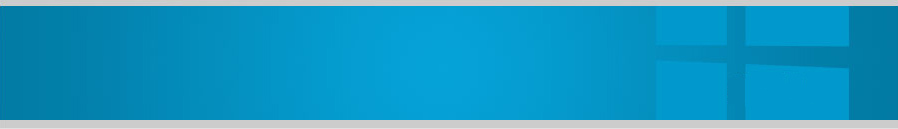 Retainer Brands
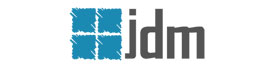 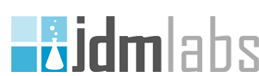 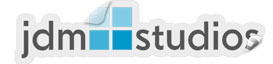 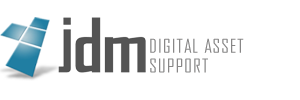 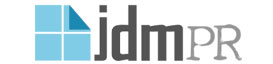 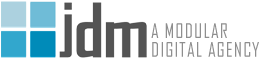 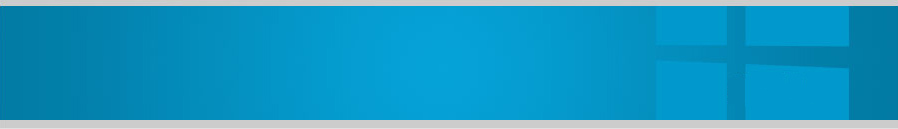 Retainer Brands
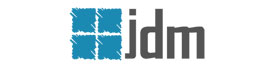 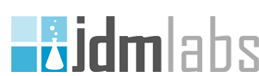 JDM Whiteboard:
 Sales & Marketing
 Consulting
 Campaign Strategy
 Analysis & Reporting
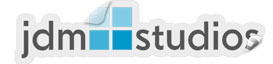 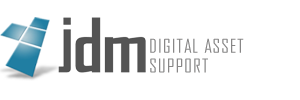 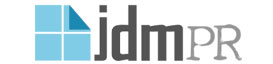 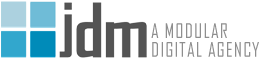 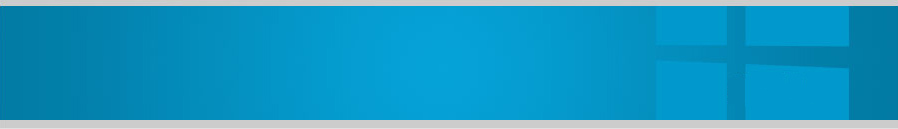 Retainer Brands
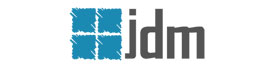 JDM Labs:
 SEO/SEM
 Website Design/Development
 Web Technology
 Mobile Apps & Websites
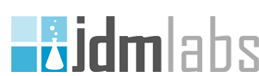 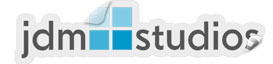 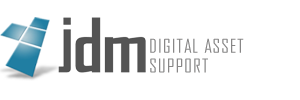 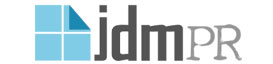 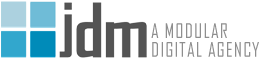 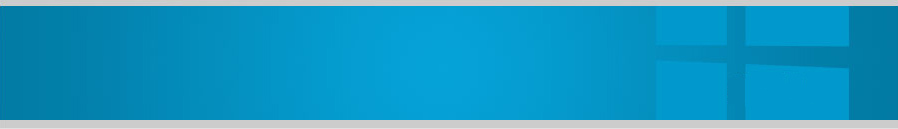 Retainer Brands
JDM Studios:
 Branding/Logos
 Creative Design
 Direct Mail/Email
 Business Collateral
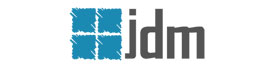 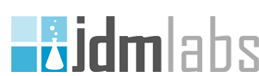 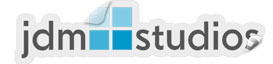 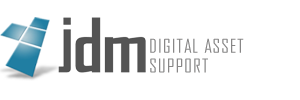 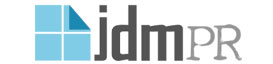 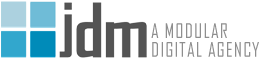 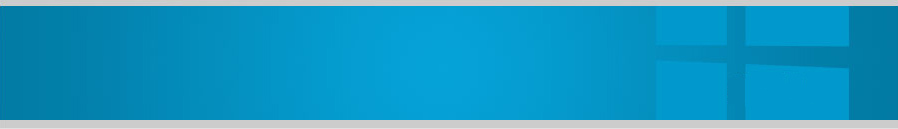 Retainer Brands
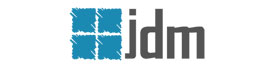 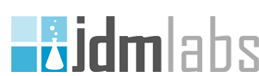 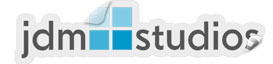 JDM PR:
 Copy Writing
 Online Public Relations
 Messaging
 Offer/Promo Development
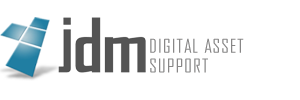 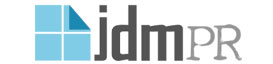 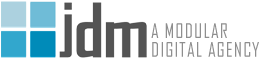 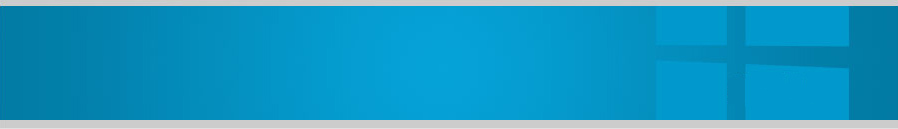 Retainer Brands
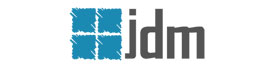 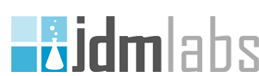 JDM Support:
 Website Changes/Support
 Progressive Improvements
 Web Technology Support
 CRM & List Managment
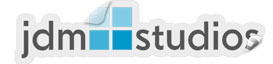 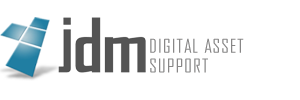 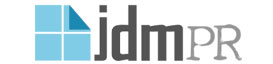 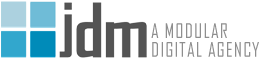 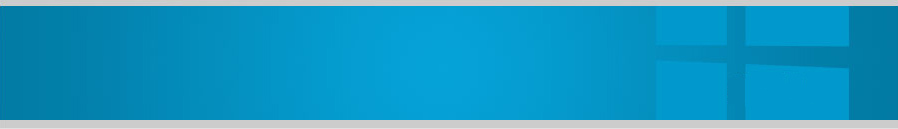 All Under One Roof
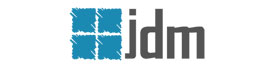 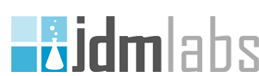 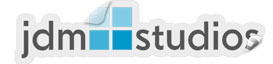 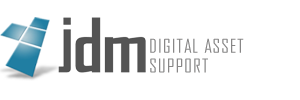 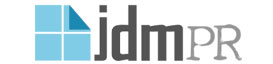 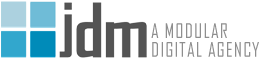 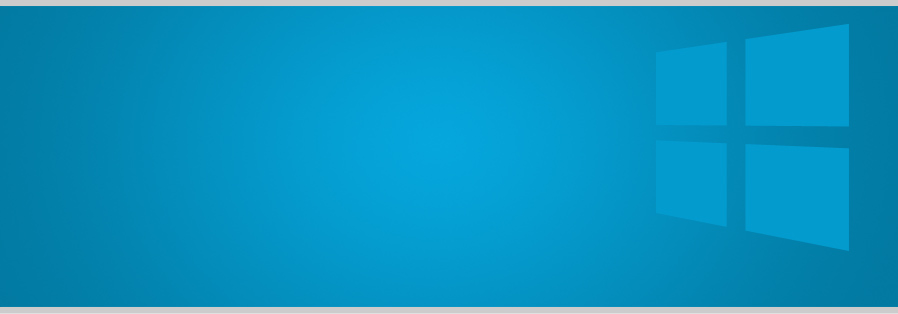 Thanks for Your Time!
Learn more at: jdm-digital.com/about/